Nvidia / CUDA
Applicability and problems
by the example
Hans Hacker
07.12.2009
Stream Computing Workshop
Outline
Programming Model
Hardware Implementation
Memory Issues
Toolkit / SDK
Examples
mod2am
mod2as
Conclusion
07.12.2009
Stream Computing Workshop
2
Programming Model
Define Kernels – run by N-threads in parallel
threadIdx (3 dimensional vector)
much like rank in MPI
Forms a thread block
Multiple blocks form a 1D- or 2D-grid
blockIdx
07.12.2009
Stream Computing Workshop
3
Hardware Implementation
Nvidia – Tesla C1060
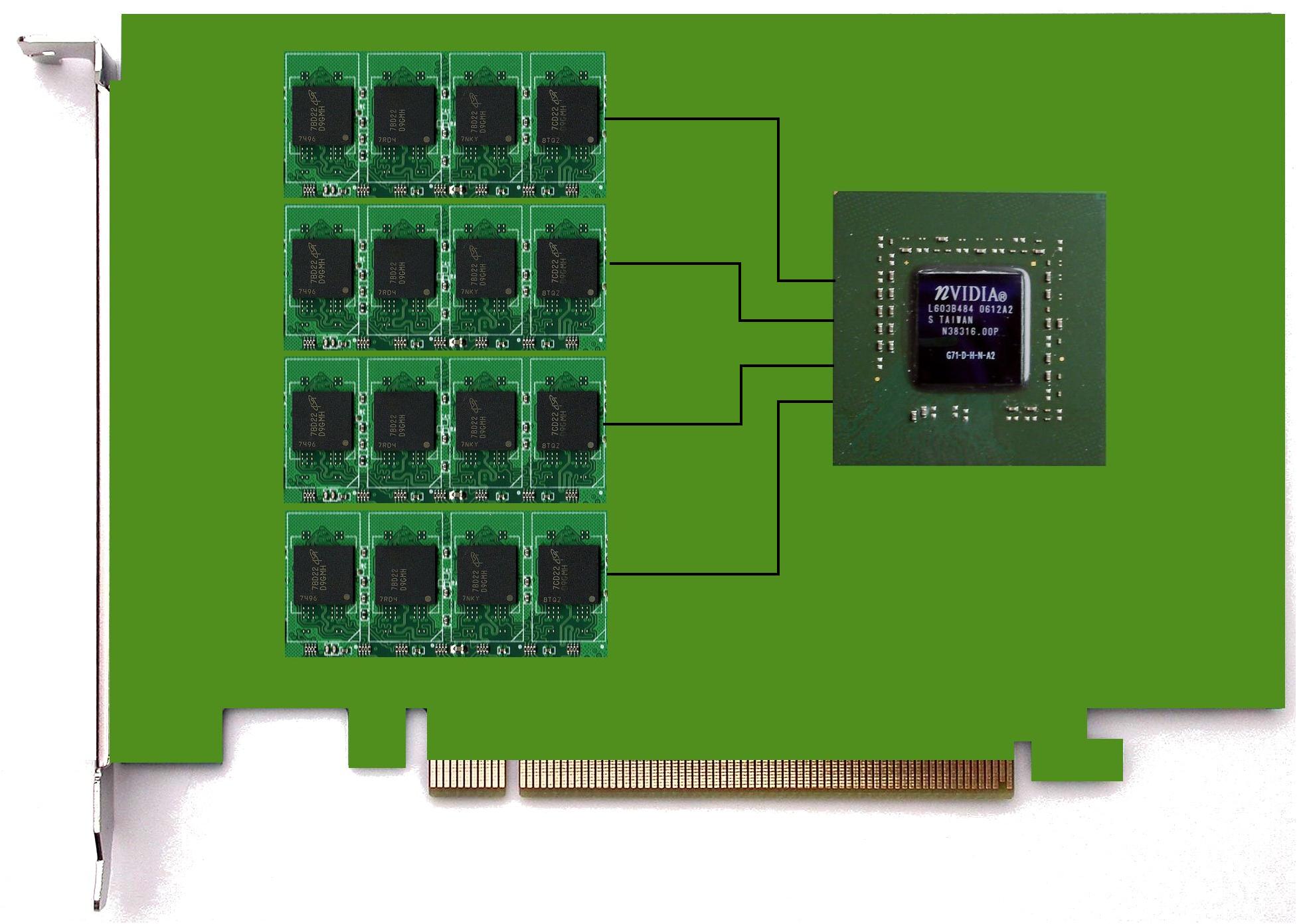 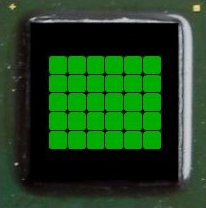 GT200
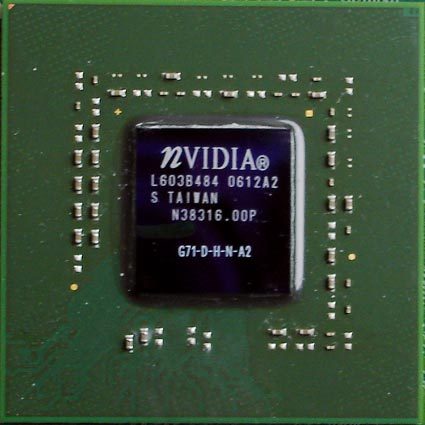 4 GB
GDDR3
102GB/s
PCIe x16 (gen 2)
(8 GB/s)
07.12.2009
Stream Computing Workshop
4
Hardware Implementation
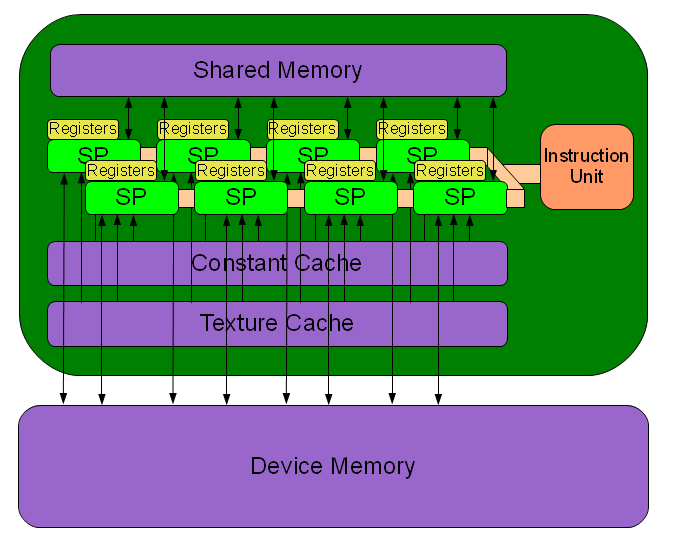 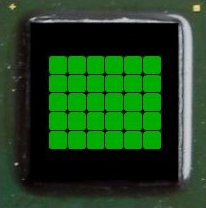 07.12.2009
Stream Computing Workshop
5
// Kernel definition
__global__ void MatAdd(float A[N][N], float B[N][N], float C[N][N]) {
	int i = blockIdx.x * blockDim.x + threadIdx.x;
	int j = blockIdx.y * blockDim.y + threadIdx.y;
	
	C[i][j] = A[i][j] + B[i][j];
}

int main() {
	// Kernel invocation
	dim3 dimBlock(4, 4);
	dim3 dimGrid( N / dimBlock.x, N / dimBlock.y  );
	MatAdd<<<dimGrid, dimBlock>>>(A, B, C);
}
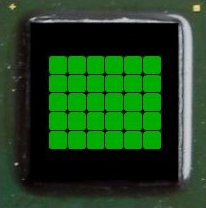 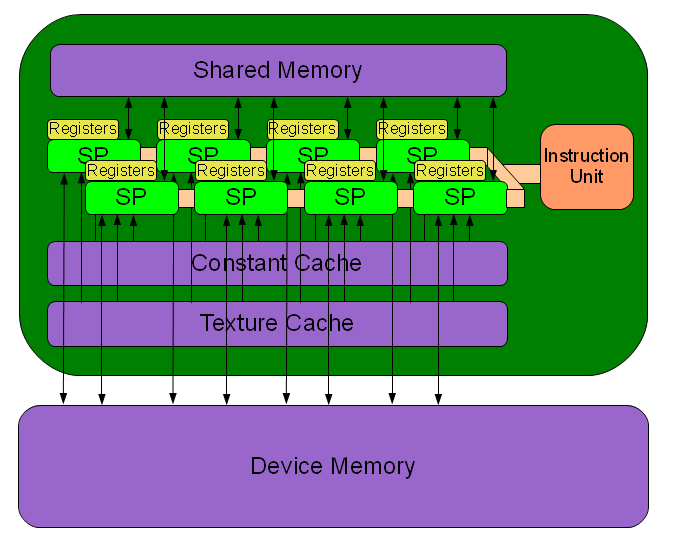 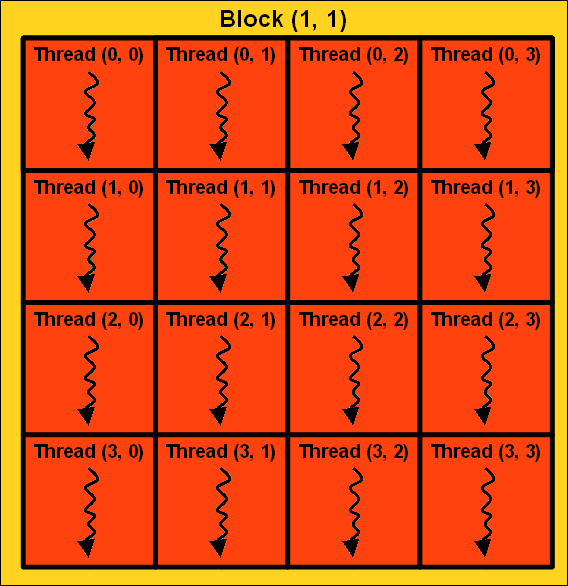 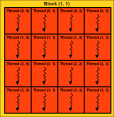 07.12.2009
Stream Computing Workshop
6
Hardware Implementation
SIMT – single-instruction multiple-thread
32 threads of each block are grouped as WARP
All threads of a WARP execute the same line of code simultaneously
Divergence (e.g. branches) is expensive
Memory accesses are coalescedand issued for each half-WARP
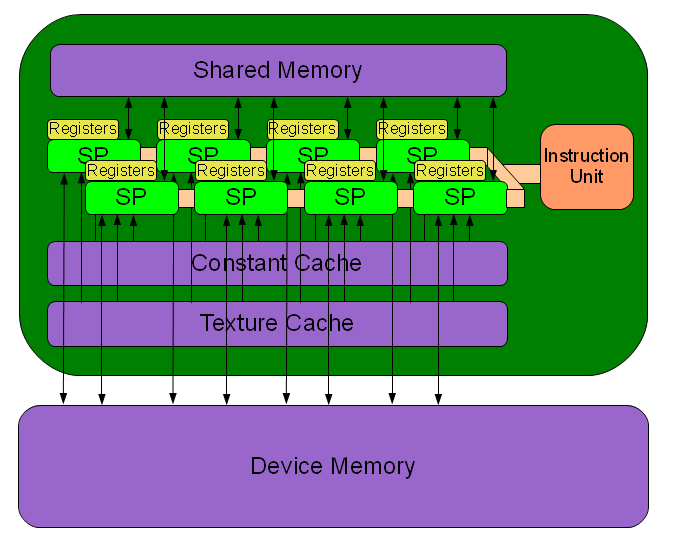 07.12.2009
Stream Computing Workshop
7
Memory Issues – Global Memory
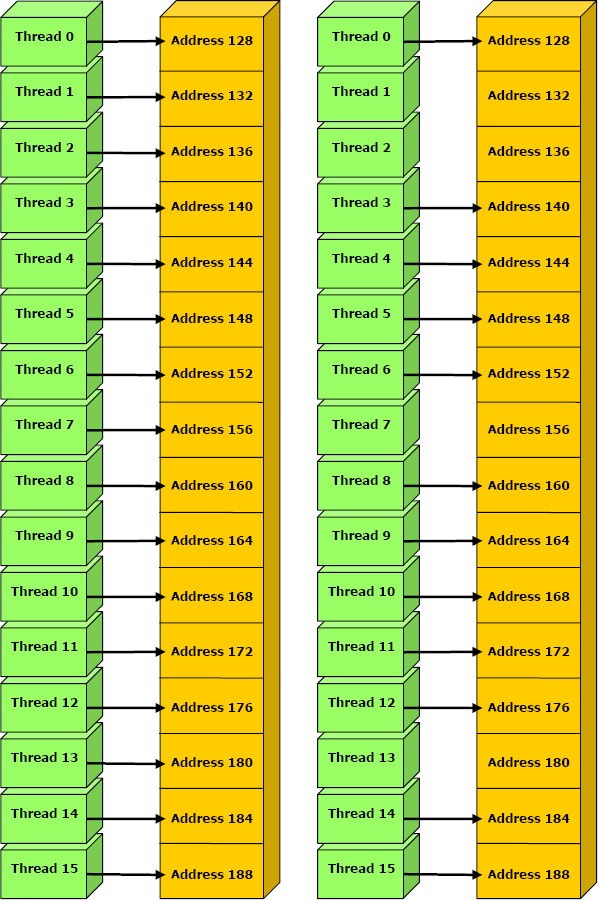 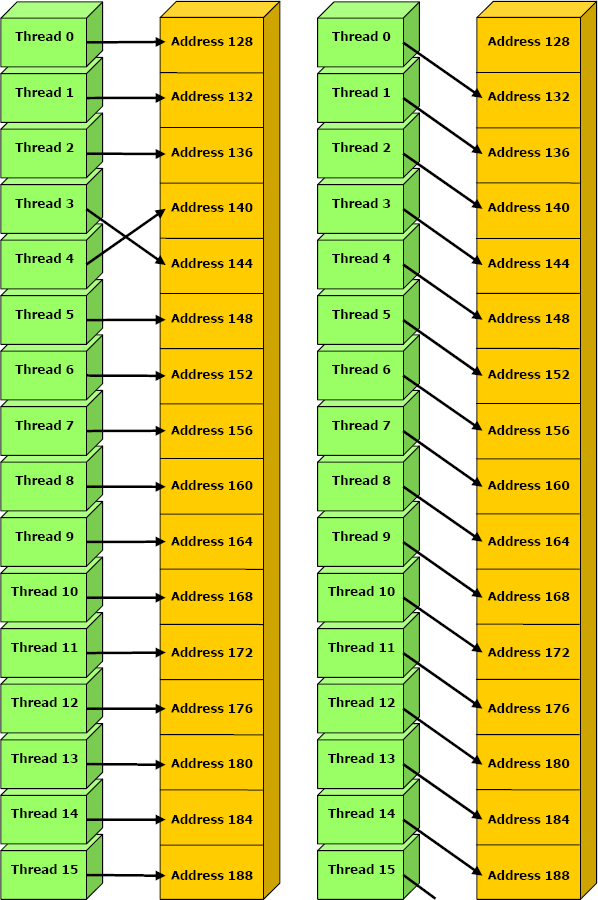 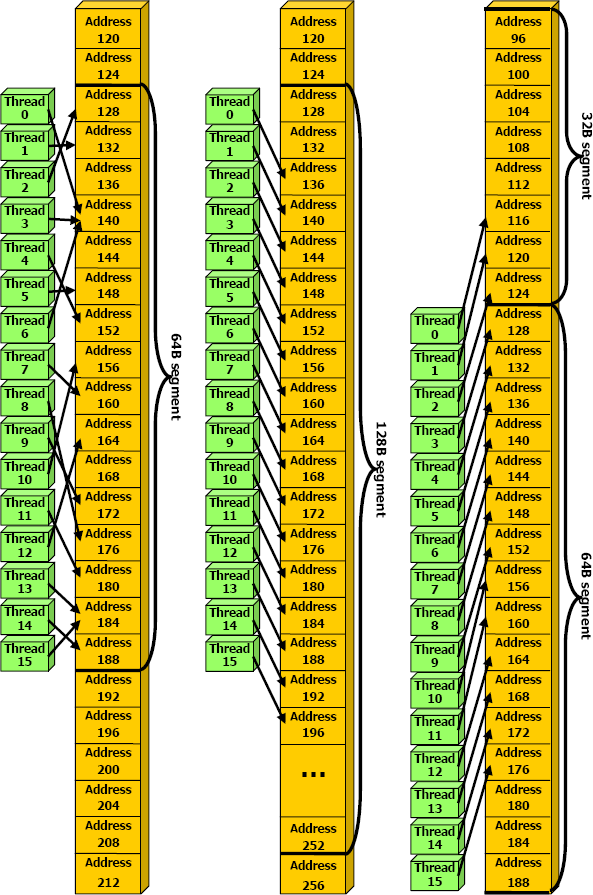 Compute capability < 1.2
Compute capability > 1.2
Pictures taken from Nvidia – CUDA Programming Guide
07.12.2009
Stream Computing Workshop
8
Memory Issues – Shared Memory
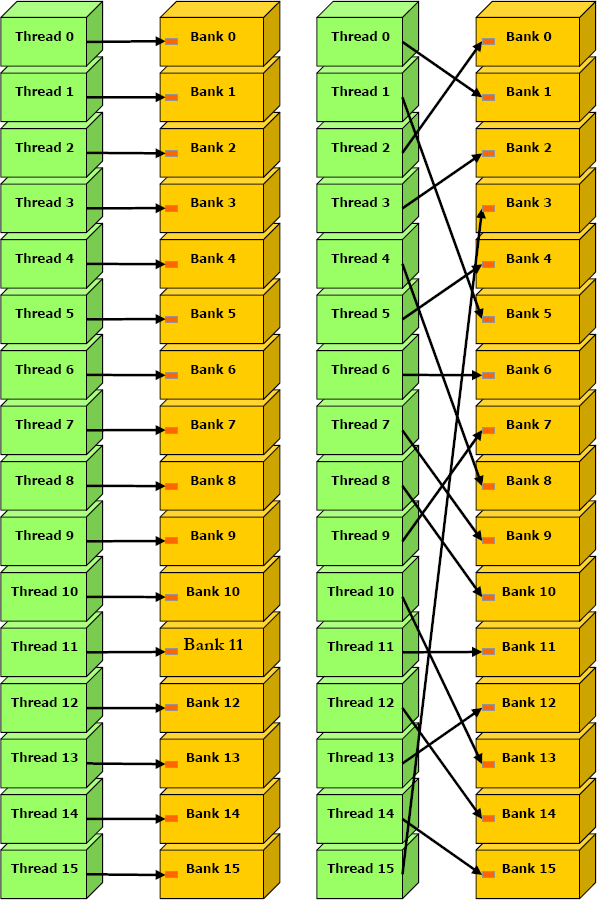 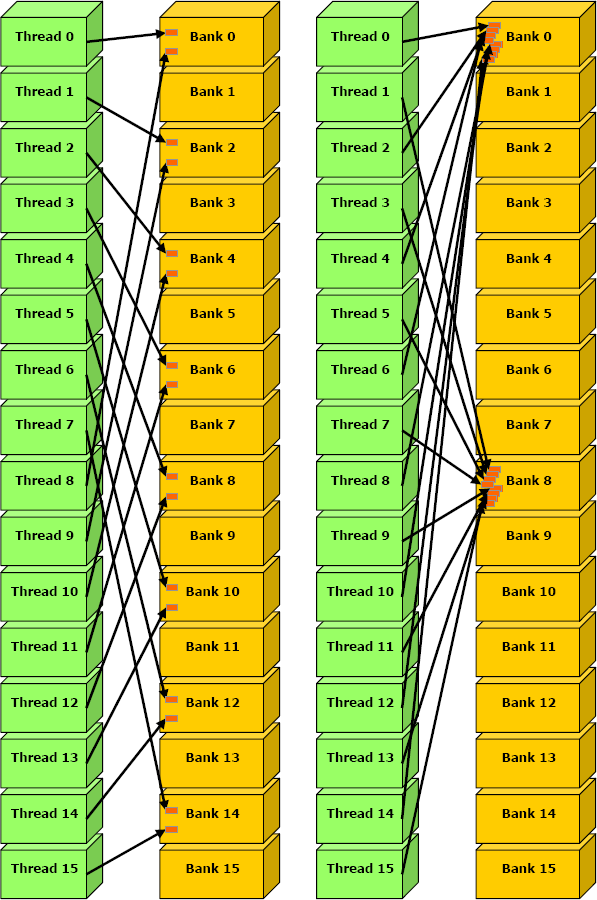 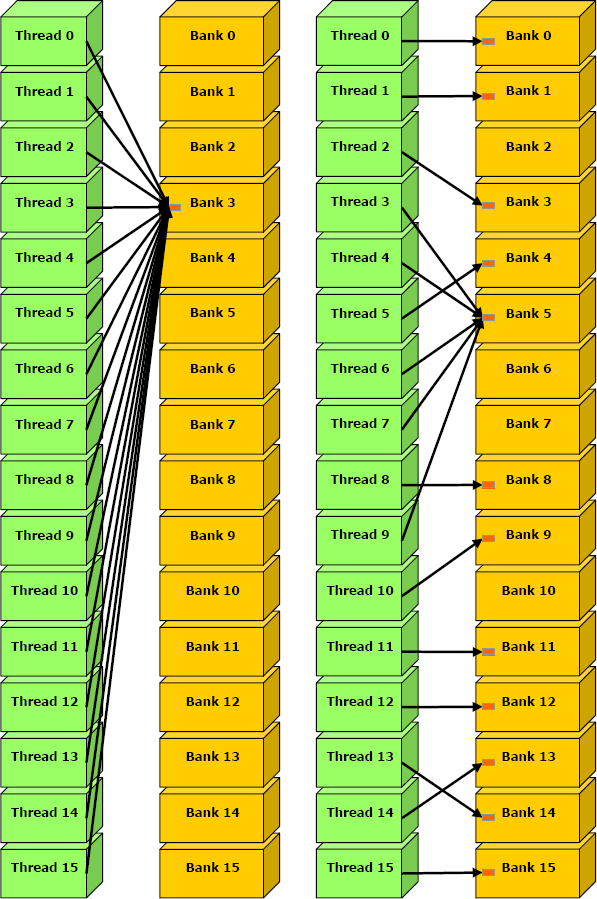 no bank conflict
no bank conflict
2-way bank conflict
8-way bank conflict
no bank conflict
no or
2-way bank conflict
Pictures taken from Nvidia – CUDA Programming Guide
07.12.2009
Stream Computing Workshop
9
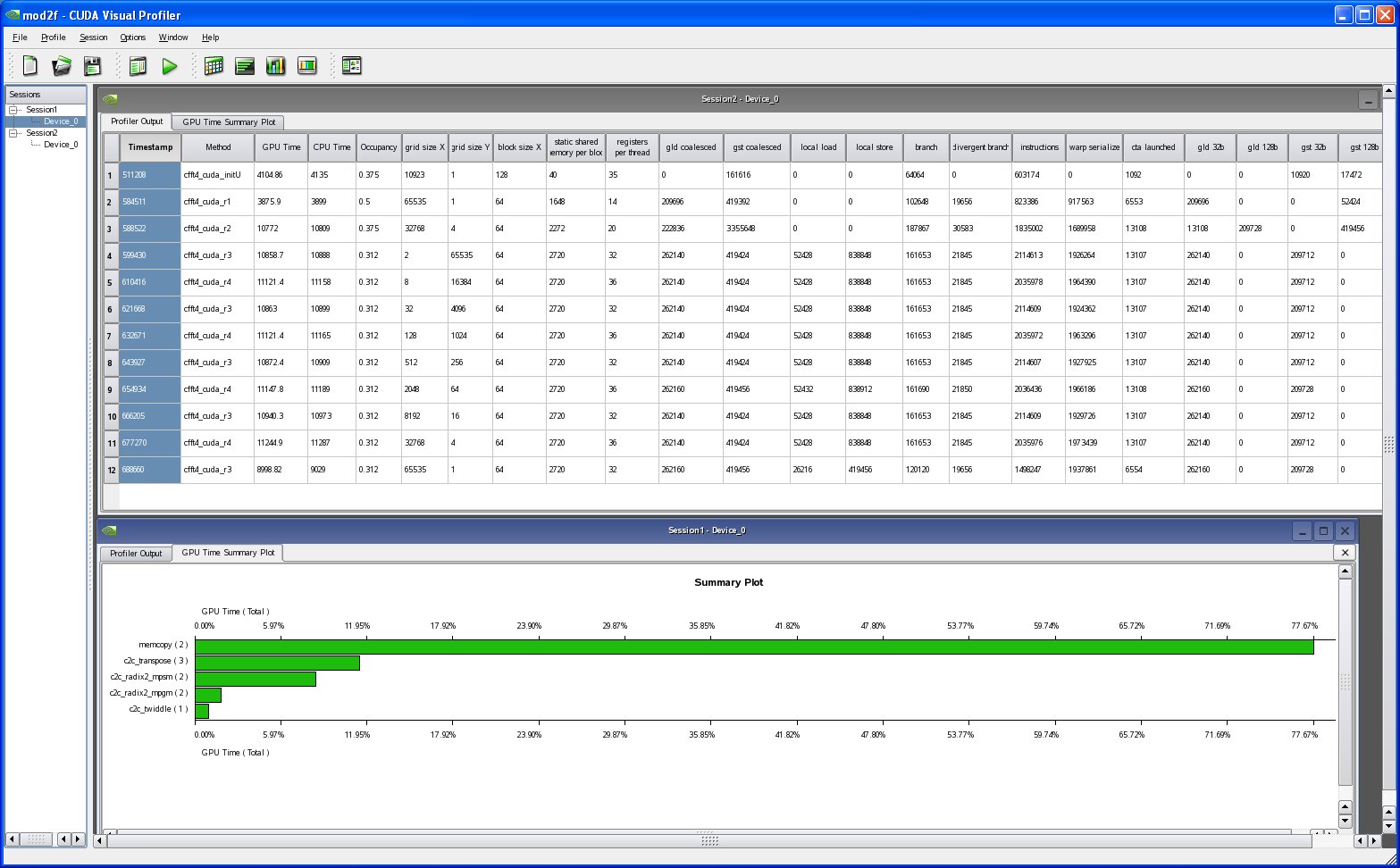 Toolkit / SDK
Compiler / Debugger / Profiler
SDK with ready to use Examples
07.12.2009
Stream Computing Workshop
10
Examples – mod2am
SP example from SDK
DP problems
‘-arch=sm_13‘
Bank conflicts in shared memory
Usage of cuBLAS – SP/DP
Column major (use transpose feature)
Transpose-kernel from SDK 
Memory Pinning
07.12.2009
Stream Computing Workshop
11
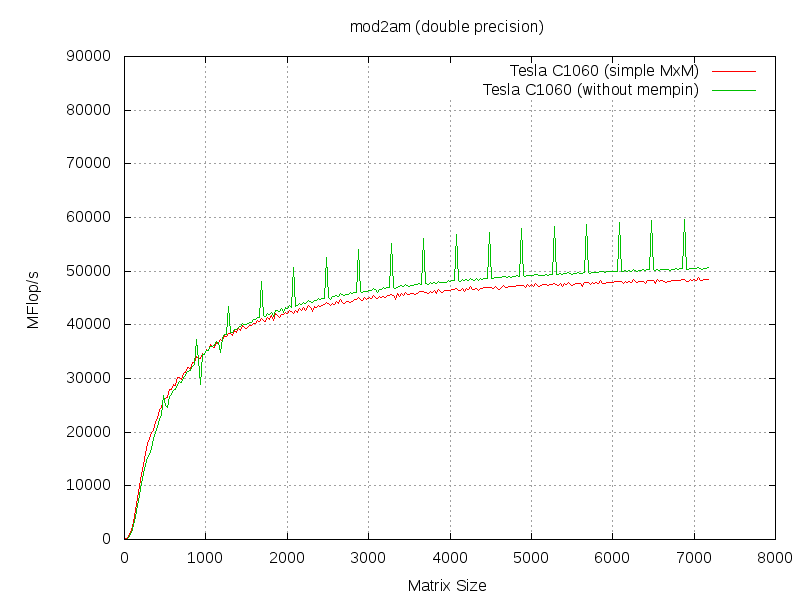 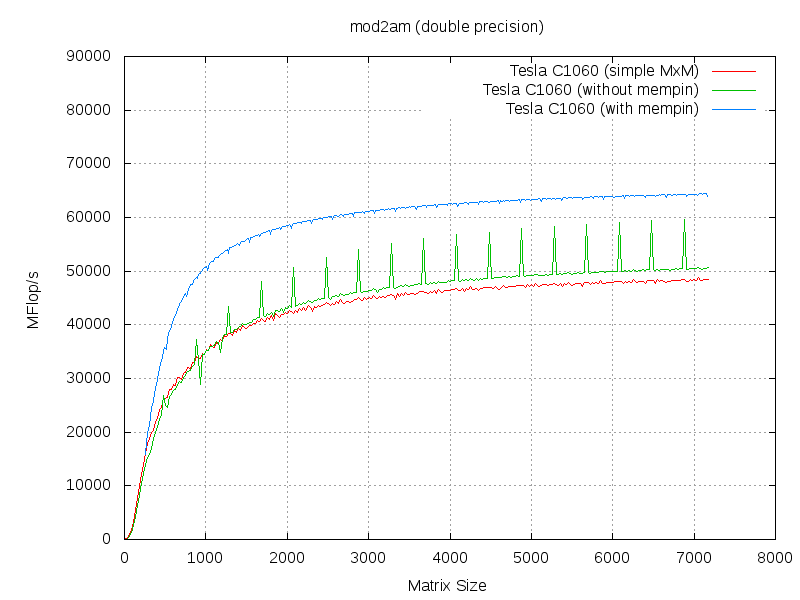 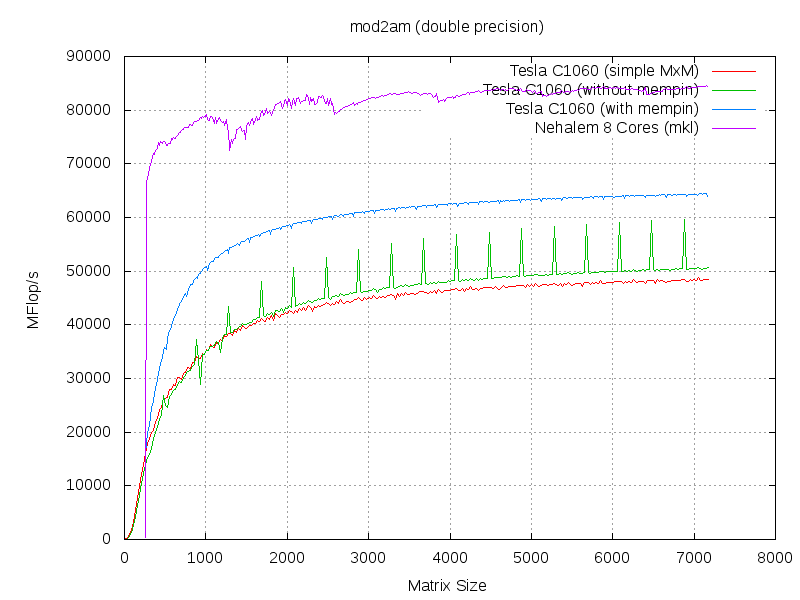 07.12.2009
Stream Computing Workshop
12
Examples – mod2as
Example from Cuda Zone* (CSR kernel)
Efficient reduction (using WARP-concept)
Texture cache
Memory pinning
// parallel reduction in shared memory
if ( lane < 16) vals [ threadIdx.x ] += vals [ threadIdx.x + 16];
if ( lane < 8) vals [ threadIdx.x ] += vals [ threadIdx.x + 8];
if ( lane < 4) vals [ threadIdx.x ] += vals [ threadIdx.x + 4];
if ( lane < 2) vals [ threadIdx.x ] += vals [ threadIdx.x + 2];
if ( lane < 1) vals [ threadIdx.x ] += vals [ threadIdx.x + 1];
// first thread writes the result
if ( lane == 0)
    y[ row ] += vals [ threadIdx.x ];
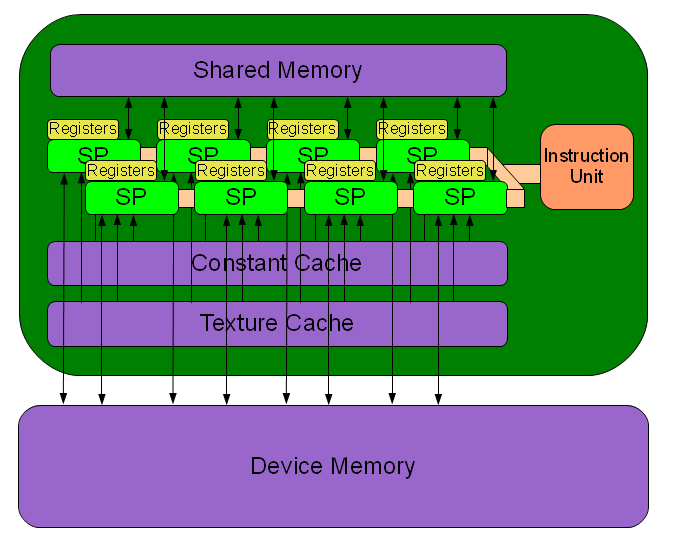 * "Efficient Sparse Matrix-Vector Multiplication on CUDA"by Nathan Bell and Michael Garland
07.12.2009
Stream Computing Workshop
13
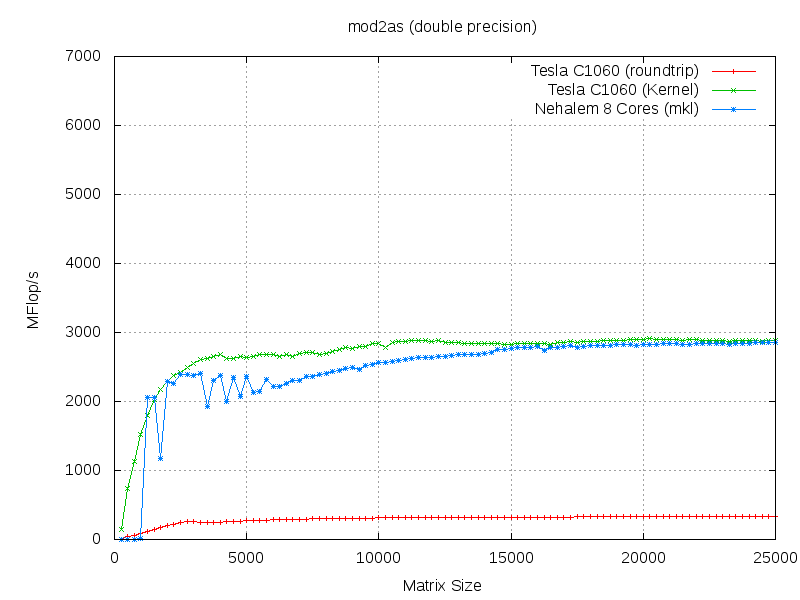 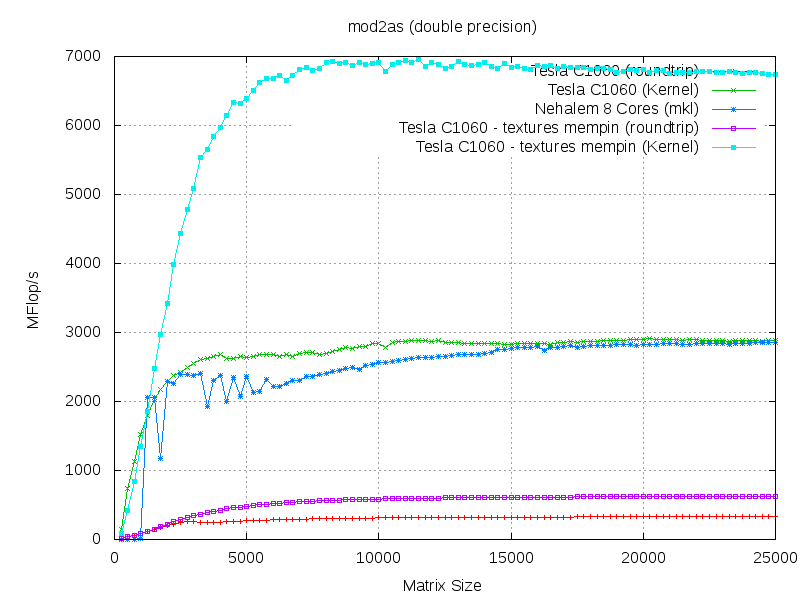 07.12.2009
Stream Computing Workshop
14
Conclusion
PRO
Easy to learn C “add-on”
Fast and efficient
for suitable problems or
if SDK example available
CON
Still too unstable for reliable usage
Too many issues to think about
Not general purpose
07.12.2009
Stream Computing Workshop
15
Thank you …
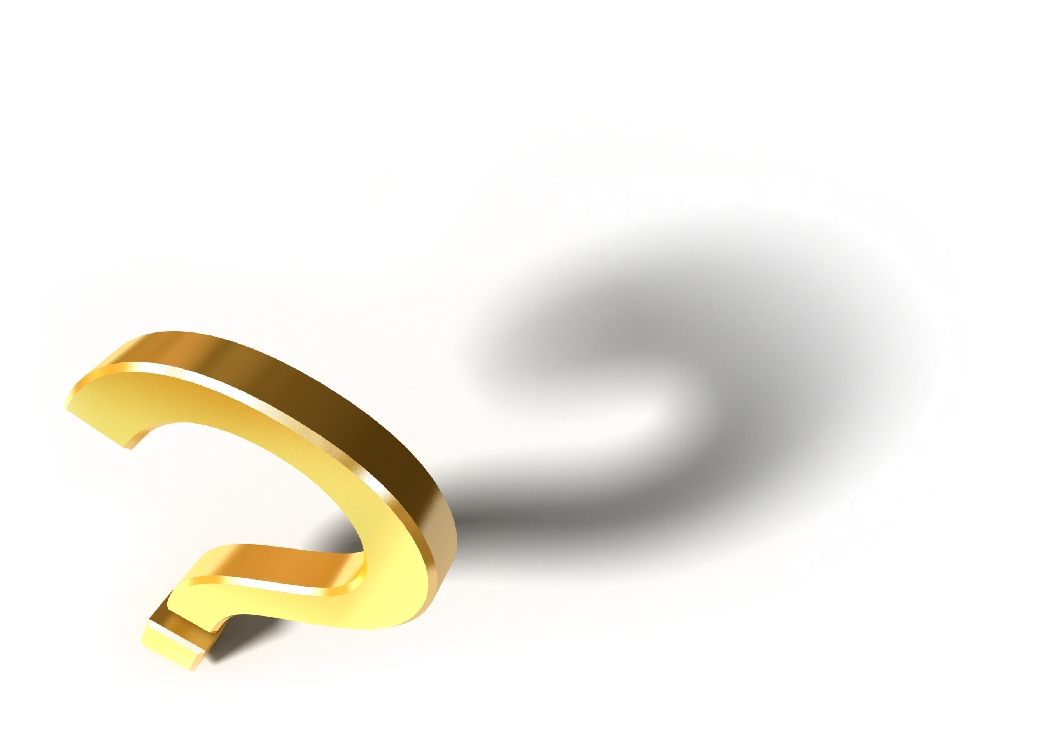 … any Questions?
07.12.2009
Stream Computing Workshop
16
Examples – mod2f
32 vs. 24bit integer operations issue
float4/double2 issue
Access to shared memory slow
Rather (re-)calculate intermediates (registers)
Avoid branches using predefined vectors
07.12.2009
Stream Computing Workshop
07.12.2009
Stream Computing Workshop